REORIENTATION OF DANUBE REGION ACTIVITIES IN LOWER AUSTRIA
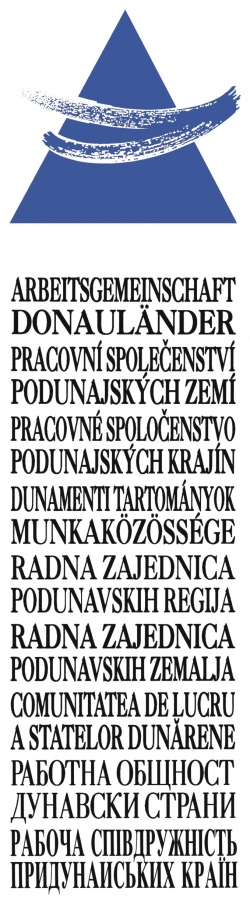 After 27 years of successful work and in view of the substantial changes in the Danube regions, the time has come to review the activities of the Working Community of the Danube Regions and to develop a strategy for its reorientation.
Overriding objectives
Using the resources available to obtain greater political visibility.
Enhancing the added value of the Working Community of the Danube Regions as a network of regions and/or – together with the Council of Danube Cities and Regions – a network of cities and regions, in contrast to the nationally oriented EU Strategy for the Danube Region.
Generalsekretariat der ARGE Donauländer 		- 1 -			October 2017
REORIENTATION OF DANUBE REGION ACTIVITIES IN LOWER AUSTRIA
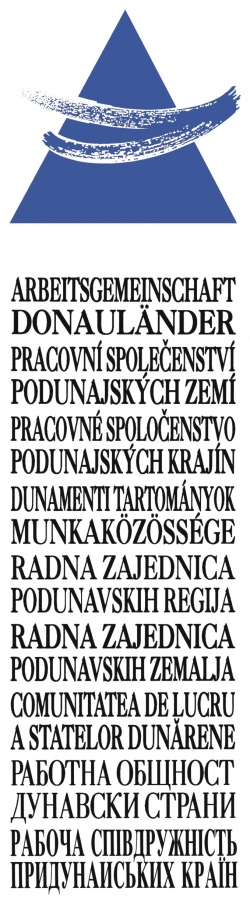 Six action areas can be derived from the overriding objectives:

Developing new event and participation formats
Addressing important target groups more effectively
Concentration on a few thematic areas
Entering into strategic cooperation with important Danube region institutions
Providing consistent support for promising project ideas
Making the Working Community fit for the future
Generalsekretariat der ARGE Donauländer 		- 2 -			October 2017
REORIENTATION OF DANUBE REGION ACTIVITIES IN LOWER AUSTRIA
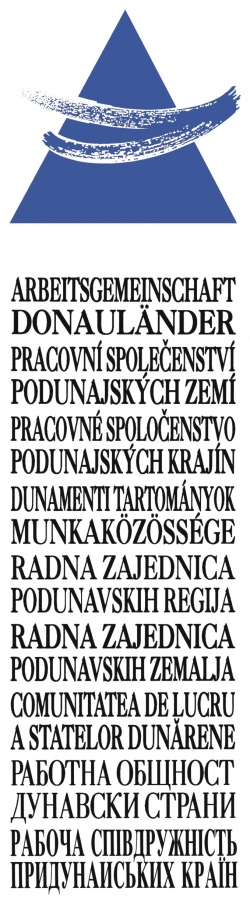 Developing new event and participation formats

Effective in networking, creative and open
Danube Day – Involving large groups of the population in Danube activities, highlighting model projects 

Danube Thinktank – Developing ideas for the future of the Danube region

“Future in the Danube Region 2030” – International youth competition focusing on young people‘s perception of the future of the Danube region

Future Leaders Network (FUN) – Establishment of a network of former participants of the ELJUB Project
Generalsekretariat der ARGE Donauländer 		- 3 -			October 2017
REORIENTATION OF DANUBE REGION ACTIVITIES IN LOWER AUSTRIA
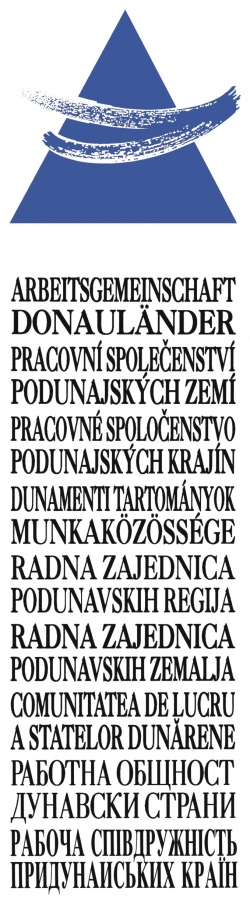 Addressing important target groups more effectively

Young, inclusive, experience-oriented!

Youth – Addressing young people more effectively through activities such as ELJUB, Energy Future or scholarships and competitions; engaging with them in a network (Future Leaders Network [FUN]). Involving older actors from the Danube region as well.

Businesses – Concentration on tourism and culture, environment and energy, transport, traffic, science and digitization. This is to act as a door-opener for enterprises in Lower Austria. 

Citizens/civil society – Presenting projects and funding possibilities (at EU and provincial level) for Danube region activities. Showing best-practice examples. Assistance in the search for partners. Support for committed citizens.
Generalsekretariat der ARGE Donauländer 		- 4 -			October 2017
REORIENTATION OF DANUBE REGION ACTIVITIES IN LOWER AUSTRIA
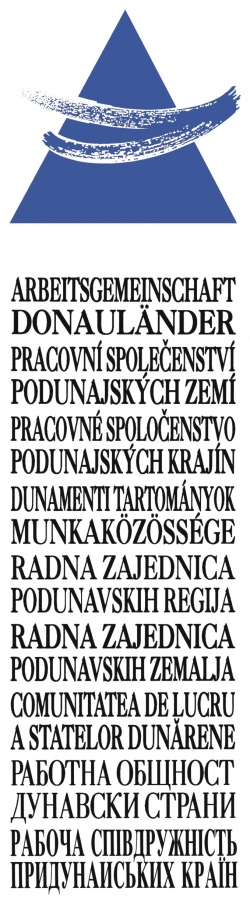 Concentration on a few thematic areas

Less is more!

Digitization and science – Danube University in Krems, technology parks, Danube Rectors‘ Conference, Danubius Award, Joint Science Conference, Digitization Conference, etc.

Culture and tourism – Cooperation with museums, Danube Festival, stronger presence at the Danube Culture Conference, projects at the interface of culture, tourism and the Danube region.

Transport and logistics – Further development of the Danube-Black Sea Gateway Region (DBS Gateway Region) as a key project.

Environment and energy – Maintaining existing contacts and continuing activities in the fields of soil conservation and energy.
Generalsekretariat der ARGE Donauländer 		- 5 -			October 2017
REORIENTATION OF DANUBE REGION ACTIVITIES IN LOWER AUSTRIA
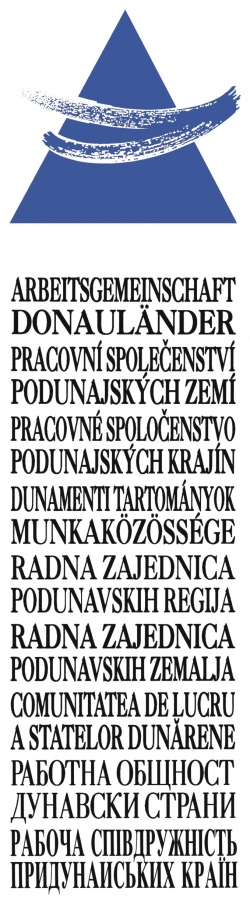 Strategic cooperation with important institutions

Winning new friends, intensifying old partnerships, saying goodbye to fleeting acquaintances!

Intensified relations with institutions supported by the Working Community, such as the Danube University, IDM or Lower Austrian cultural and academic institutions with an interest in issues relating to the Danube.

Exploration of new networks, e.g. via the DBS Gateway project, through contacts with neighbouring provinces or through other successful networks, such as the Alpbach European Forum.

Saying goodbye to inefficient partners receiving support for no tangible output.
Generalsekretariat der ARGE Donauländer 		- 6 -			October 2017
REORIENTATION OF DANUBE REGION ACTIVITIES IN LOWER AUSTRIA
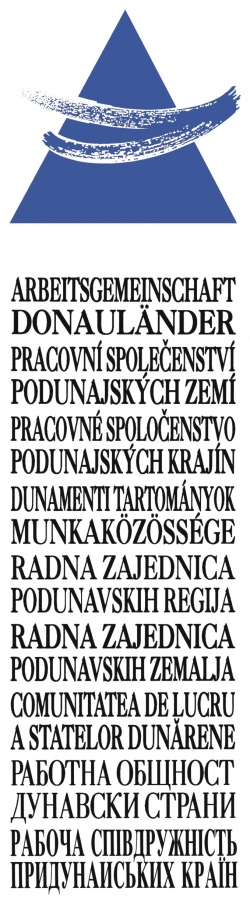 Providing consistent support for promising project ideas

Identifying and consistently supporting “lifeblood” projects!

From among the multitude of project ideas, key projects are to be singled out that produce a significant positive effect for Lower Austria. 

Such projects should be related to the priority issues (science, digitization, culture and tourism, transport, traffic and logistics, environment and energy, youth).
 
“Less is more” as the guiding principle. Currently, this applies to the following projects: DREAM, Danube Black Sea Gateway Region, netPOL, SONDAR, Danube Student Exchange Programme, DANUrB, NETWORLD.
Generalsekretariat der ARGE Donauländer 		- 7 -			October 2017
REORIENTATION OF DANUBE REGION ACTIVITIES IN LOWER AUSTRIA
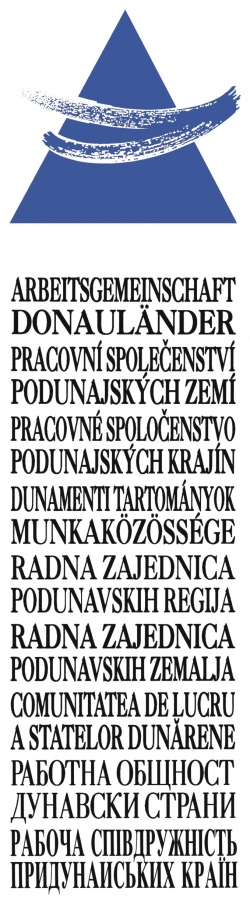 Making the Working Community fit for the future

Less formality, more visibility!
No more working groups, but concrete project work. Open and flexible formats as platforms for projects

Merger of the “Senior Civil Servants” group with the “Conference of Heads of Government”

Highlighting the role of regions and cities in the Danube region, also within the framework of the nationally oriented EUSDR.

Each Chairmanship should decide on a motto to be implemented in the course of its term
Generalsekretariat der ARGE Donauländer 		- 8 -			October 2017
REORIENTATION OF DANUBE REGION ACTIVITIES IN LOWER AUSTRIA
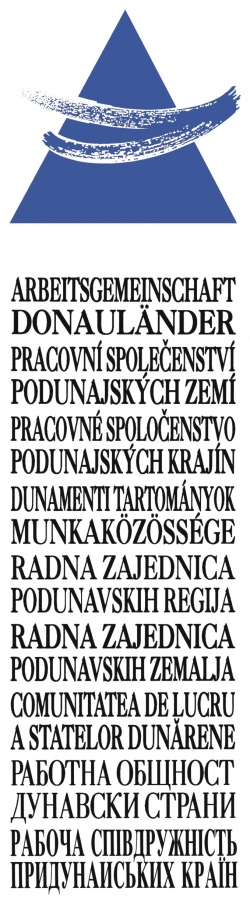 Making the Working Community fit for the future

Less formality, more visibility!

The Secretary General as the point of contact with other networks and the EUSDR

Intensified cooperation with the Council of Danube Cities, joint bodies

Professionalization of external public relations work, use of relevant media contacts
A new vision, e.g. closer contacts with the Western Black Sea region, could motivate other regions to renew their engagement with the Working Community of the Danube Regions.
Generalsekretariat der ARGE Donauländer 		- 9 - 			October 2017